Эффективность работы 
учителей МО 
по обеспечению 
качественного 
образования
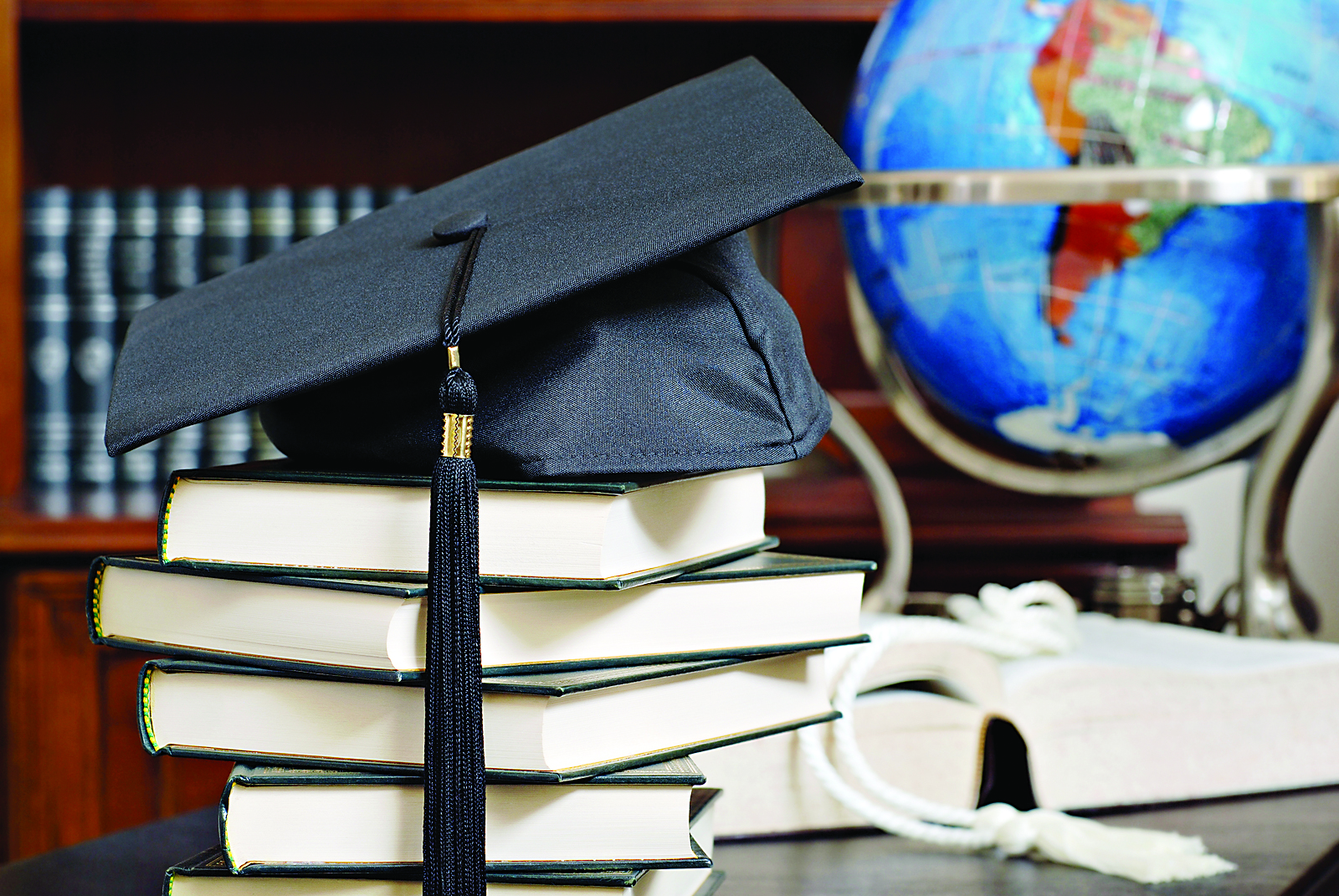 Заседание МО 29 августа 2022
Хорошее качество образования связано:
для учеников
• с хорошими знаниями, когда по окончании школы ученик без проблем может поступить в ВУЗ
• с возможностями в будущем достигнуть успехов в карьере
для учителей
• с умением подготовить школьника в ВУЗ, глубоким раскрытием наиболее интересных вопросов науки, подготовкой его не только умственно, но и нравственно;
• с умением ученика самостоятельно мыслить, анализировать и самостоятельно работать;
• со школой, которая учитывает индивидуальные особенности детей;
• с профессиональной позицией и самоощущением учителя, когда он четко представляет свои цели, знает, как их достичь и чувствует душевный комфорт.
для родителей
• с получением знаний, умений и навыков, которые позволяют ребенку найти свое место в жизни, добиться уважения окружающих его людей
• с хорошим оснащением школы, с профессионализмом педагогов
Факторы, влияющие на качество образования:
качество управления образовательными системами и процессами (управленческие технологии в образовании)

материально-техническая база, учебно-методическое обеспечение

качество профессиональной деятельности педагогического состава

качество образовательных технологий
Критерии качества профессиональной деятельности педагога
уровень квалификации

инновационная деятельность и участие в опытно-экспериментальной работе

способность к рефлексивному анализу педагогической деятельности

участие в программах обучения

способность творчески решать задачи профессиональной деятельности и т. д.
Образовательные технологии для обеспечения качественного образования
• Проблемное обучение
• Разноуровневое обучение
• Проектные методы обучения
• Исследовательские методы обучения
• Лекционно-семинарско-зачетная система
• Технология использования в обучении игровых методов: ролевых, деловых и других видов обучающих игр
• Обучение в сотрудничестве (командная, групповая работа)
• Информационно-коммуникационные технологии
• Здоровьесберегающие технологии
• Система инновационной оценки «портфолио»
• STREAM-подход
Что такое 
STEM- STEAM- STREAM-образование?
Science
Наука
Technology
Технологии
Reading
Чтение
Engineering
Инженерия
Art
Искусство
Mathematics
Математика
Принципы
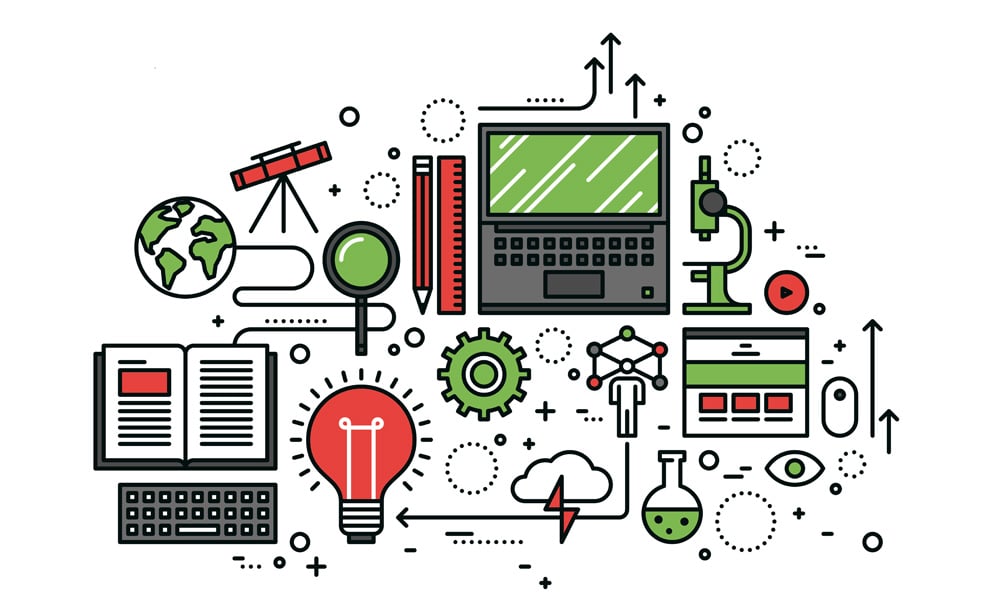 • Проектная форма организации образовательного процесса

• Практический характер учебных задач

• Межпредметный характер обучения

• Охват дисциплин, которые являются ключевыми для подготовки инженера или специалиста по прикладным научным исследованиям
В чём особенность 
STREAM-подхода?
А какие образовательные технологии, методы, приемы примените вы для обеспечения качественного образования в конкретной ситуации?
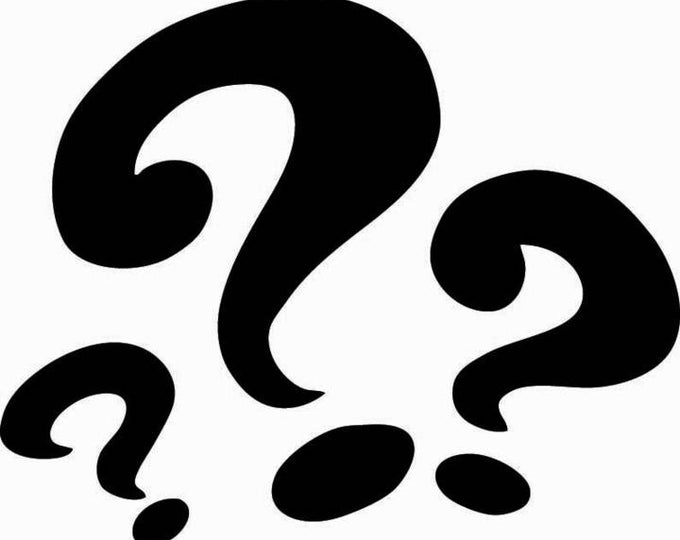 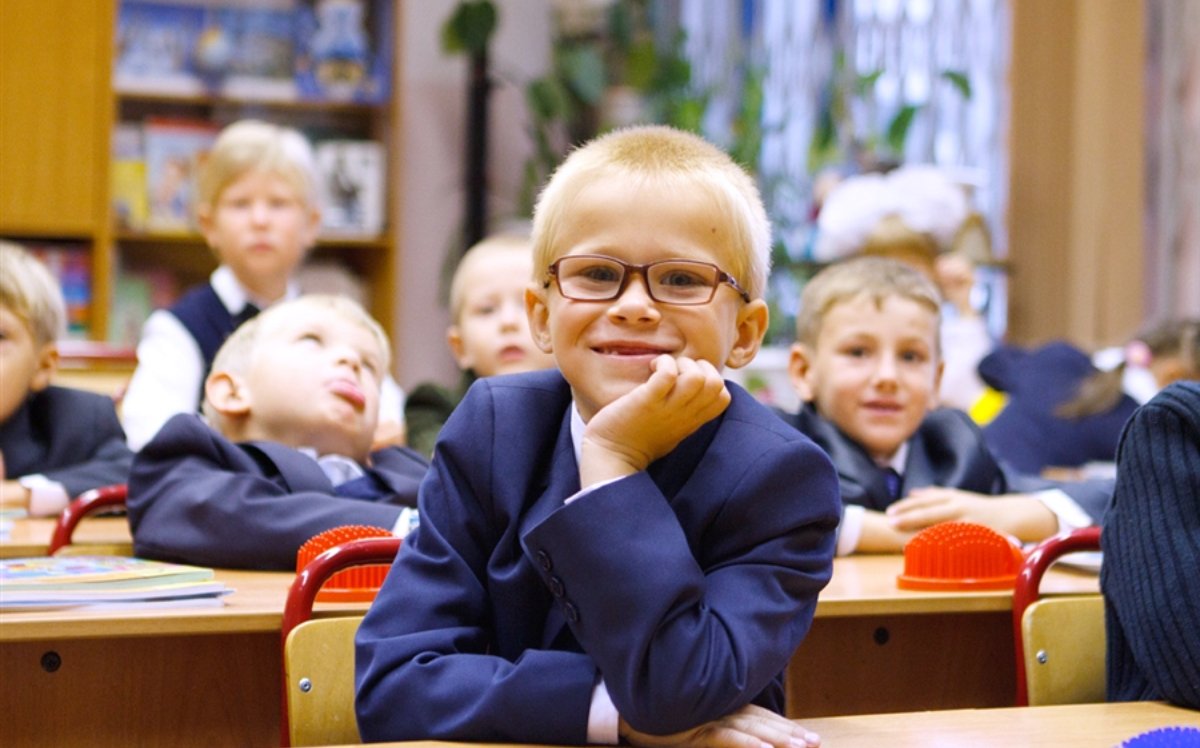 Воспитание – один из важных факторов обеспечения качества образования
Воспитательный потенциал - это специально организованное, развивающееся в рамках определенной воспитательной системы взаимодействие воспитателей и воспитанников, осуществляемое с целью обеспечения равных возможностей, с одной стороны, а с другой стороны, для реализации каждым ребенком своих потребностей, способностей и интересов в процессе воспитания.
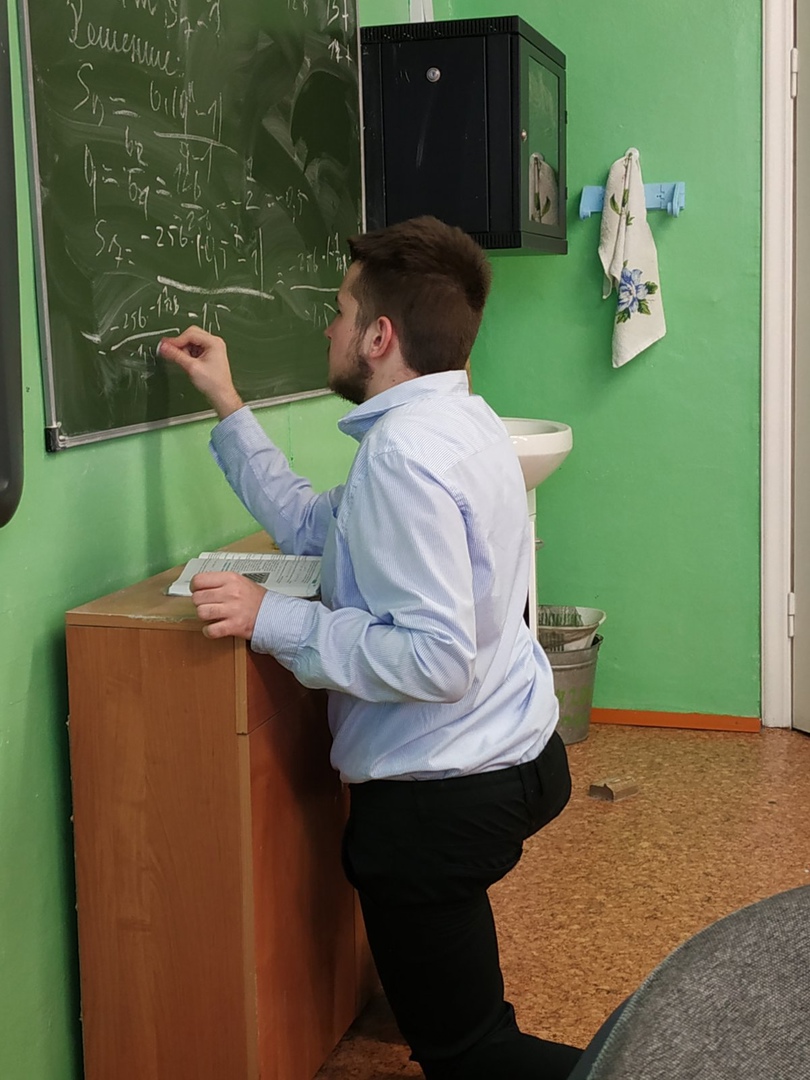 Основные направления реализации воспитательного потенциала
отбор содержания материала

	совершенствование структуры урока
 
	организация общения
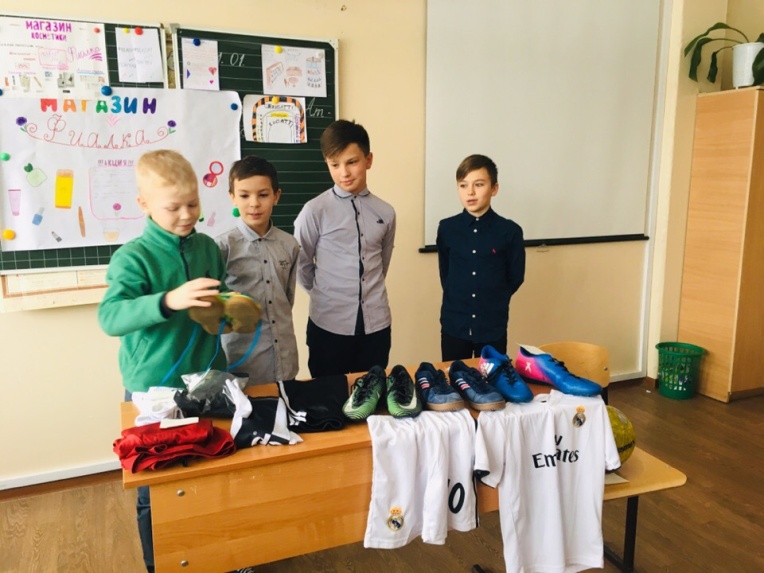 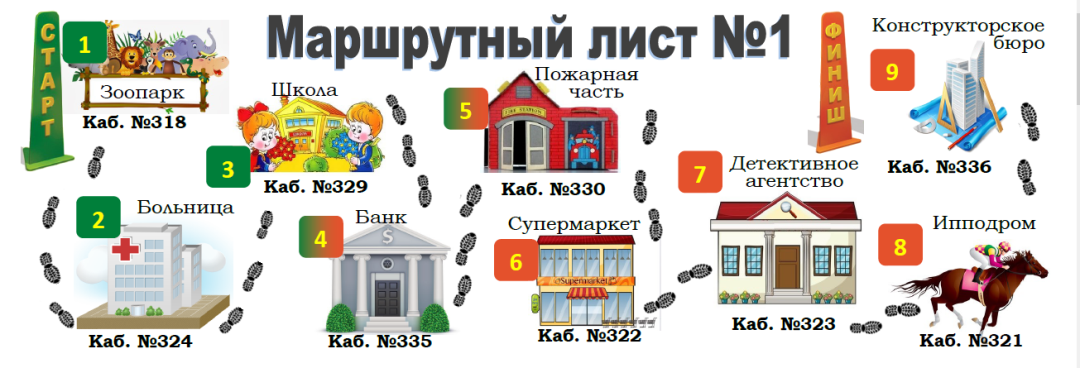 Конечно, воспитание - это долгий и разносторонний процесс, и учитель не может отвечать за проявление всех факторов, влияющих на формирование личности: социальную среду, семью, друзей, жизненные ситуации и др. Но всё же педагог должен заложить в ребенка зачатки нравственности, показать красоту окружающего мира, научить решать жизненные ситуации с точки зрения нравственных и этических позиций, организовать обучение так, чтобы оно было для ученика наполнено положительными эмоциями.
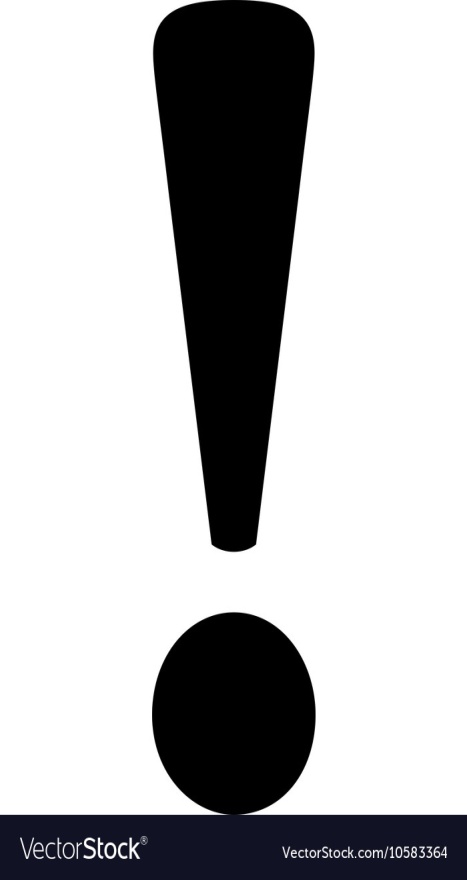 2. Это вам не пустяк, по ночам класс мне снится.Это надо же так в свою школу влюбиться.Где бумаг виражи, и программы, и планы.Разумеется, здесь и проходит вся жизнь,А ведь это немало.
Припев

3. Сохрани же вас, Бог, и хранит ведь, наверно.Пусть в стотысячный раз я волнуюсь безмерно.Как увижу детей, совершаю открытья.Значит, это судьба, значит, это судьба -Школа, парта, учитель.
Припев
Учительский
вальс
1. Ах, как годы летят, тот поверит, кто спросит.Начался листопад, приглашает нас в осень.Снова дел и забот у нас неимоверно.Вдруг осенней порой начинается годИ зовётся учебным.

Припев:Время выбрало насЗажигать души-свечи.Пусть учительский вальсНе кончается вечно.